Some Creative Commons Sites
Damian Gordon
https://search.creativecommons.org/
https://commons.wikimedia.org/wiki/Main_Page
https://soundcloud.com/
https://vimeo.com/creativecommons
YouTube
https://www.oercommons.org/
https://www.flickr.com/creativecommons/
TinEye Labs: Search by Colour
http://labs.tineye.com/multicolr/
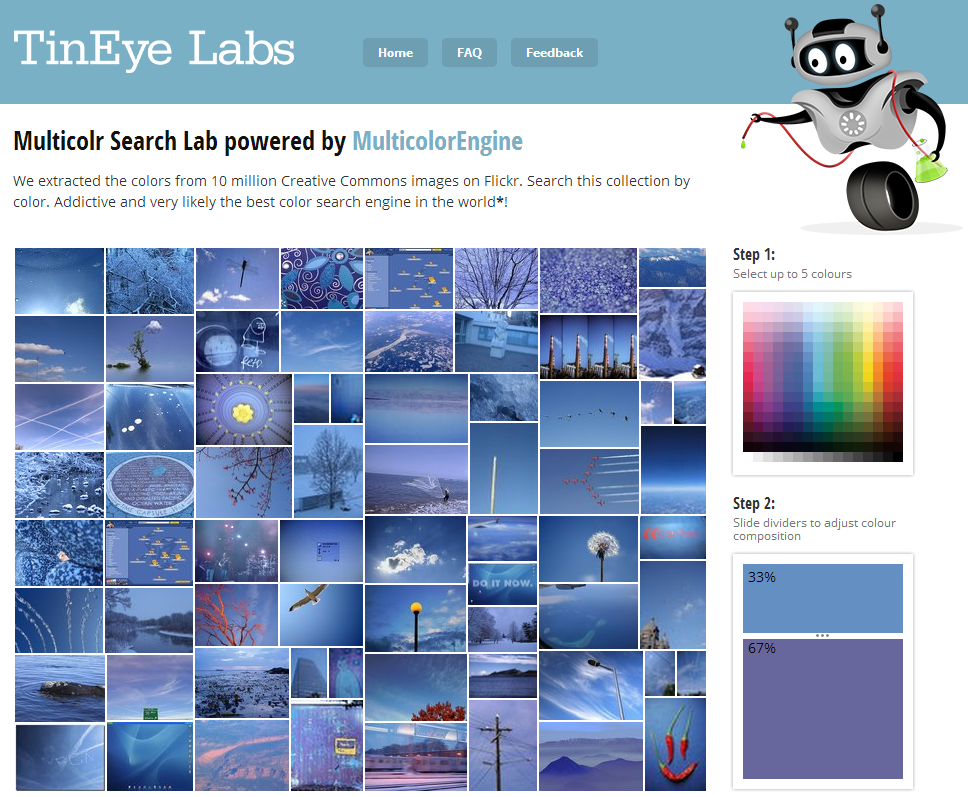 THE END.